ОСНОВНЫЕ ПОНЯТИЯ ГЕНЕТИКИ
Генетика
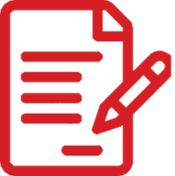 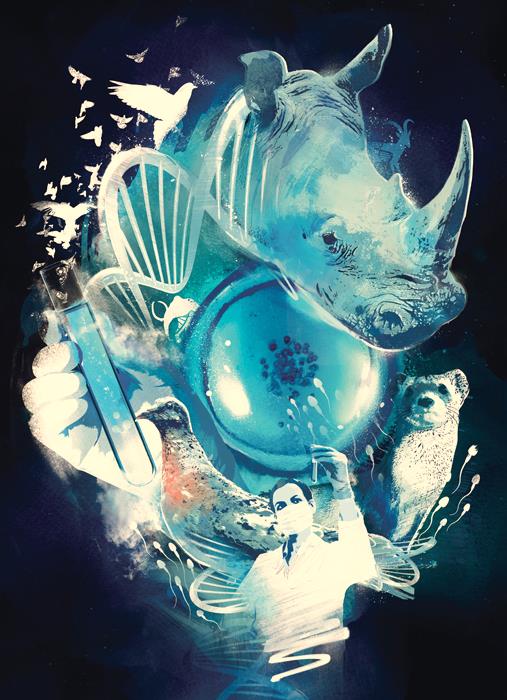 Генетика – это наука, изучающая закономерности наследственности и изменчивости 
живых организмов
ТЕРМИНОЛОГИЯ
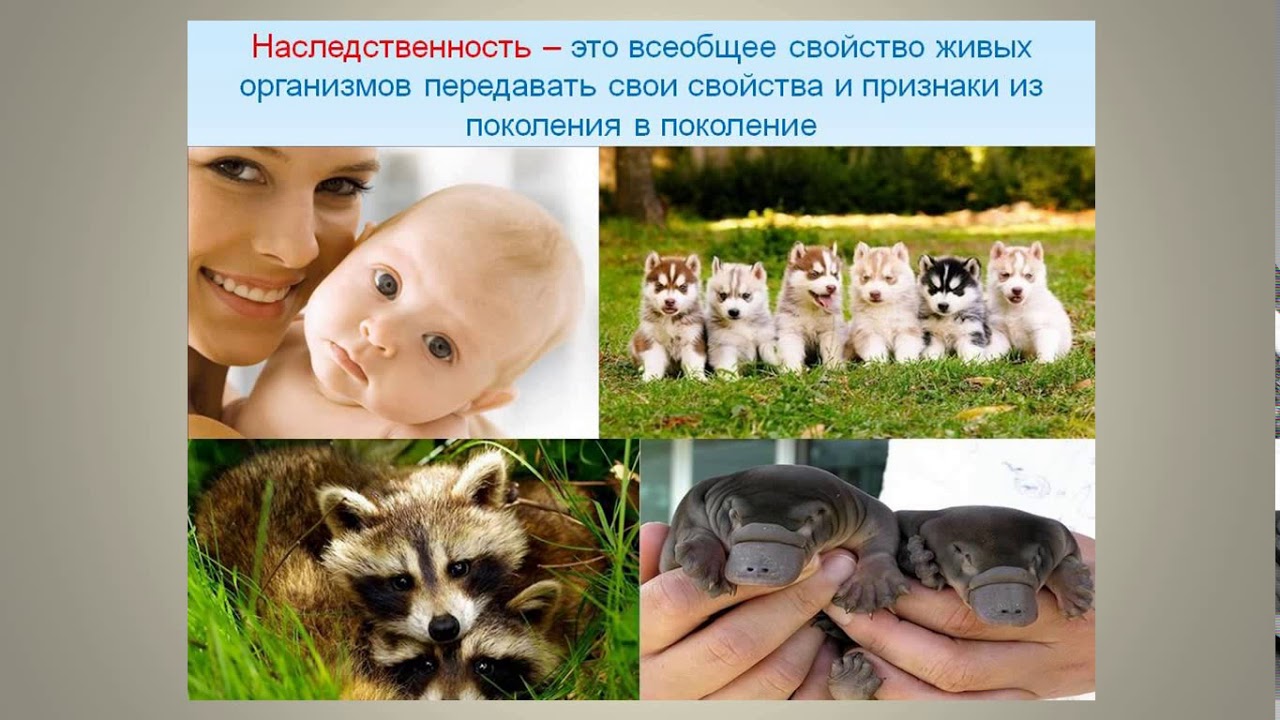 ТЕРМИНОЛОГИЯ
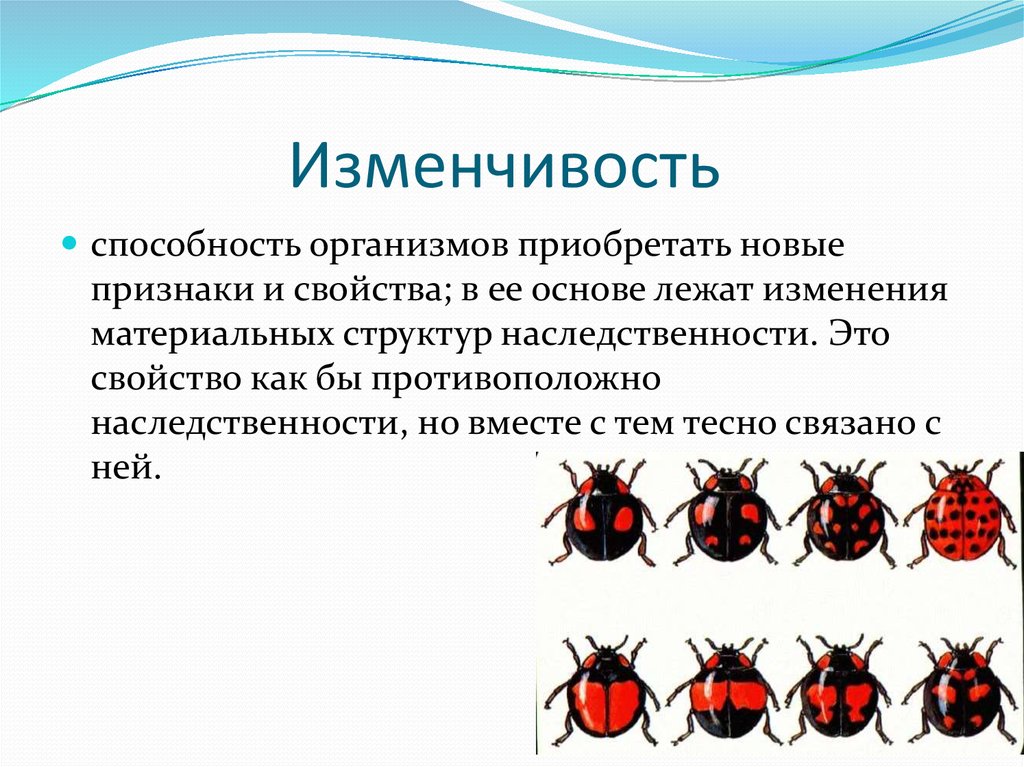 Методы генетики
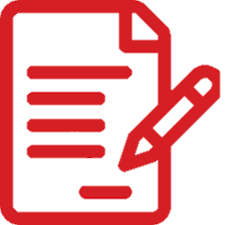 1. Гибридологический– скрещивание организмов, отличающихся друг от друга по каким либо признакам и анализ потомков (гибридов) по этим признакам
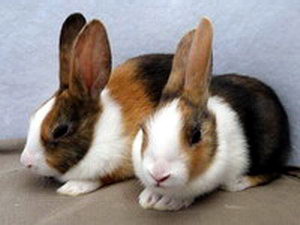 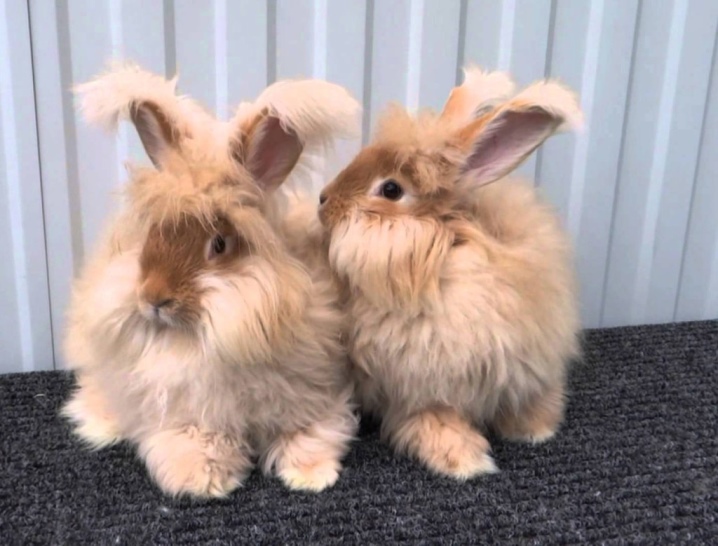 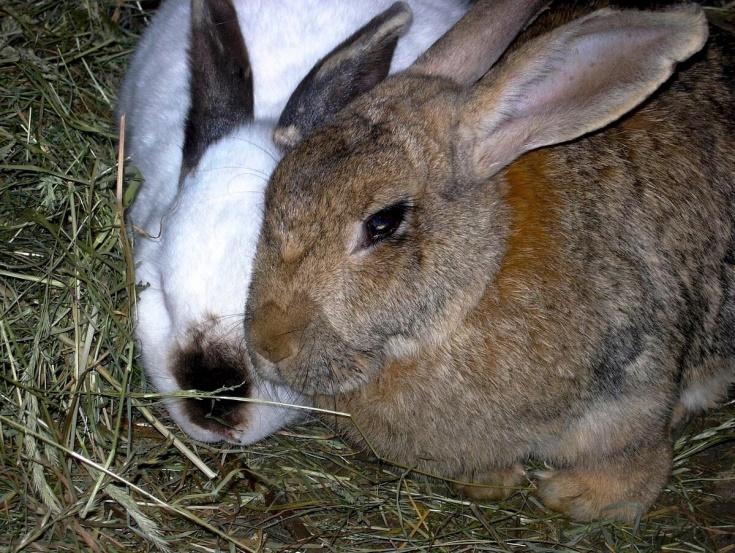 ТЕРМИНОЛОГИЯ
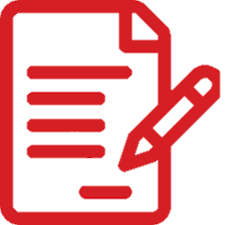 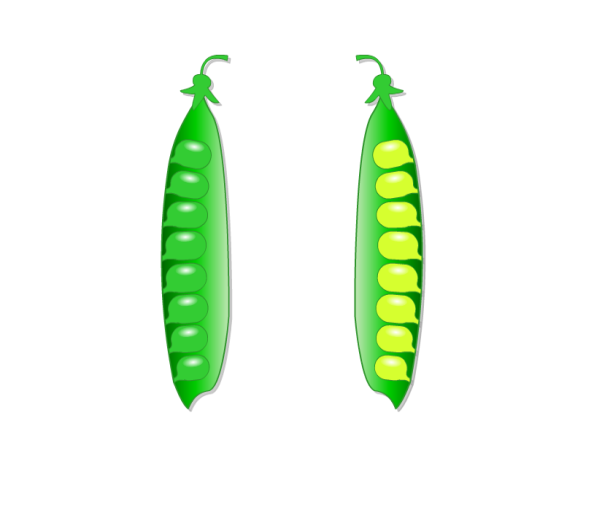 Признак – это  любая особенность строения или свойство организма, по которому его можно отличить от другого организма.
ТЕРМИНОЛОГИЯ
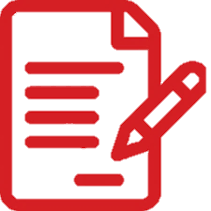 Альтернативные признаки – это  противоположные и взаимоисключающие признаки, которые не могут присутствовать у организма одновременно
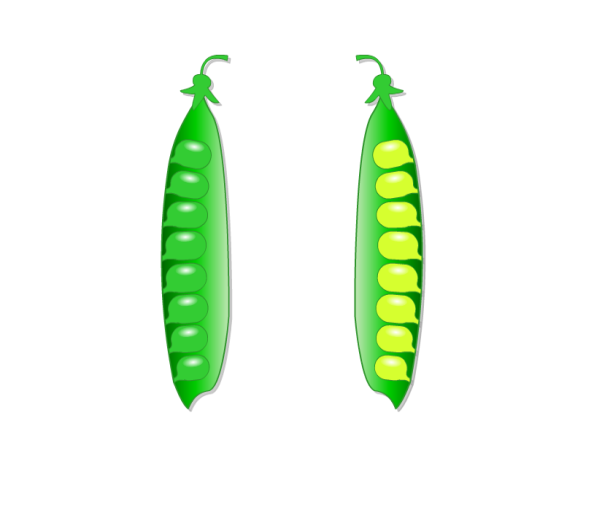 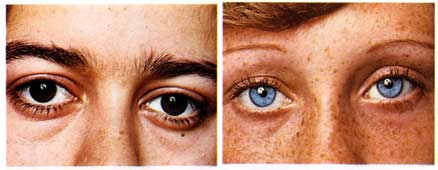 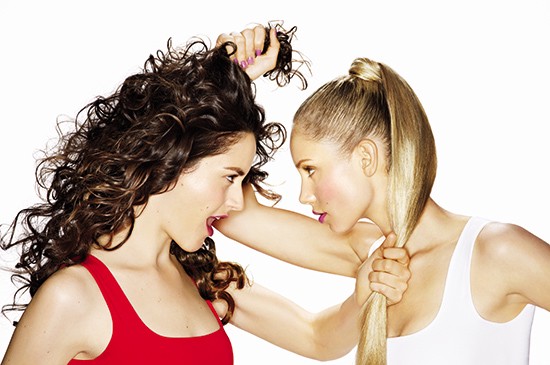 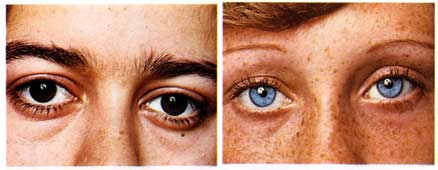 ТЕРМИНОЛОГИЯ
Локус– это   местоположение определённого гена в хромосоме
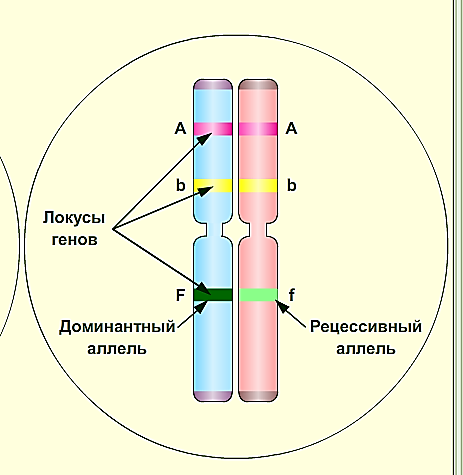 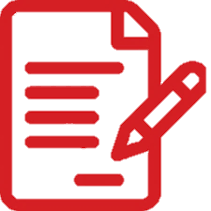 ТЕРМИНОЛОГИЯ
Ген – это   участок молекулы ДНК, отвечающий за определенный признак
Генотип — совокупность генов организма
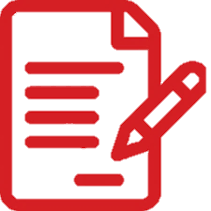 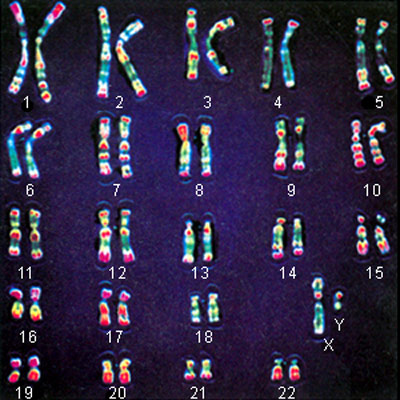 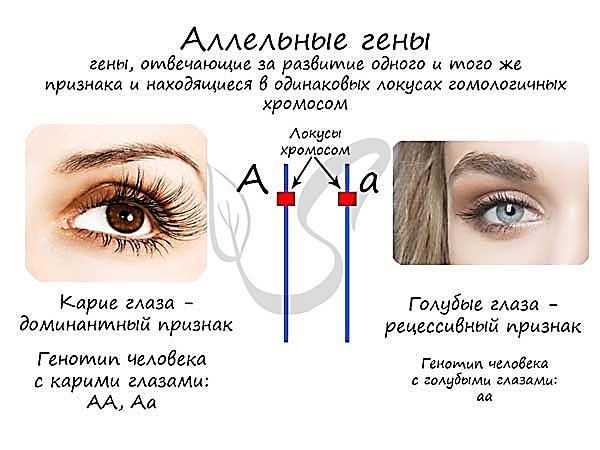 ТЕРМИНОЛОГИЯ
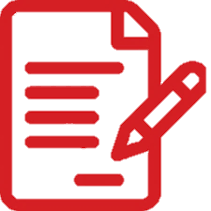 Фенотип - совокупность внешних и внутренних признаков и свойств организма, которые формируются при взаимодействии генотипа с условиями окружающей среды
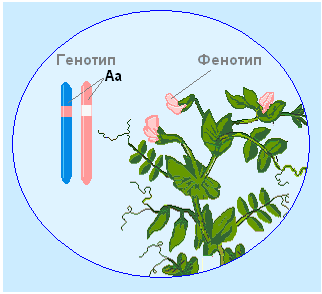 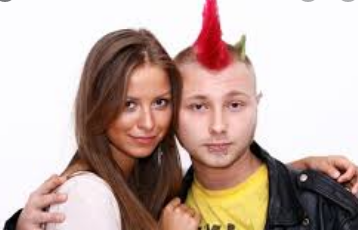 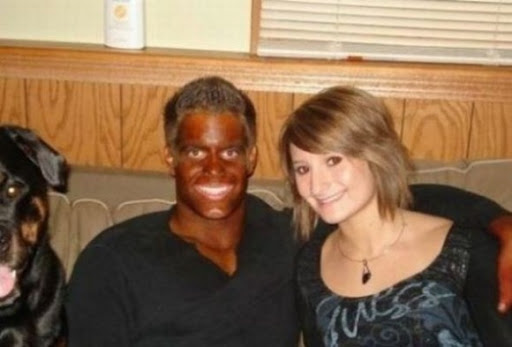 ТЕРМИНОЛОГИЯ
Аллельные гены – это   гены, расположенные в одних и тех же локусах гомологичных хромосом и отвечающие за формирование одного признака
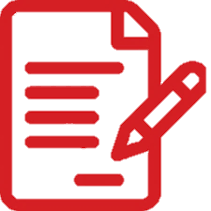 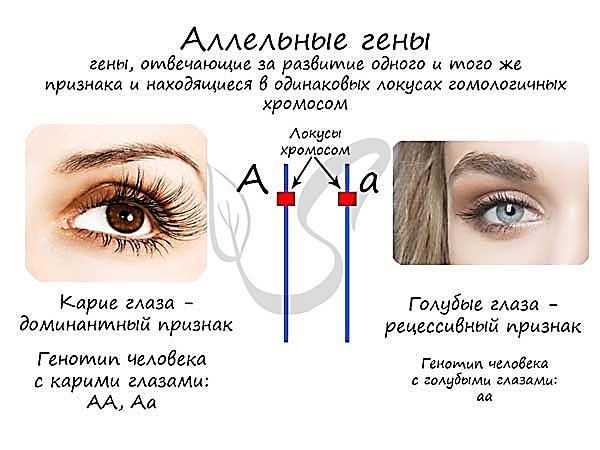 ТЕРМИНОЛОГИЯ
Доминантный признак - это  преобладающий признак, подавляющий развитие другого альтернативного признака (А, В, С)
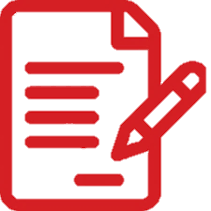 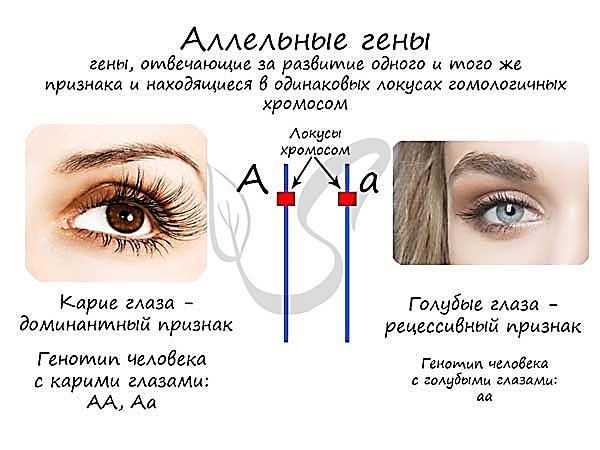 Терминология
Рецессивный признак – это   подавляемый признак (а, b, c)
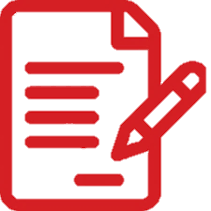 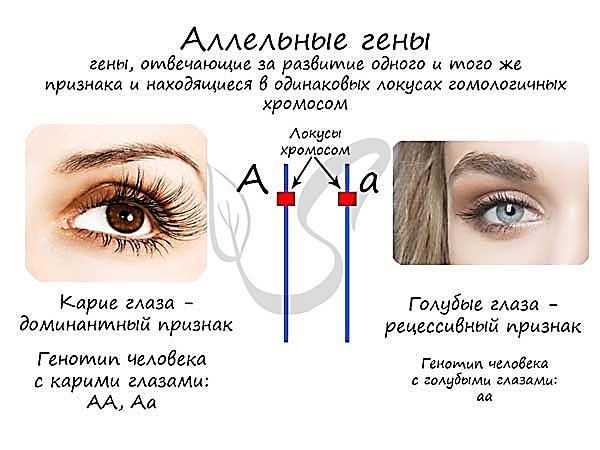 Доминантный и Рецессивный гены
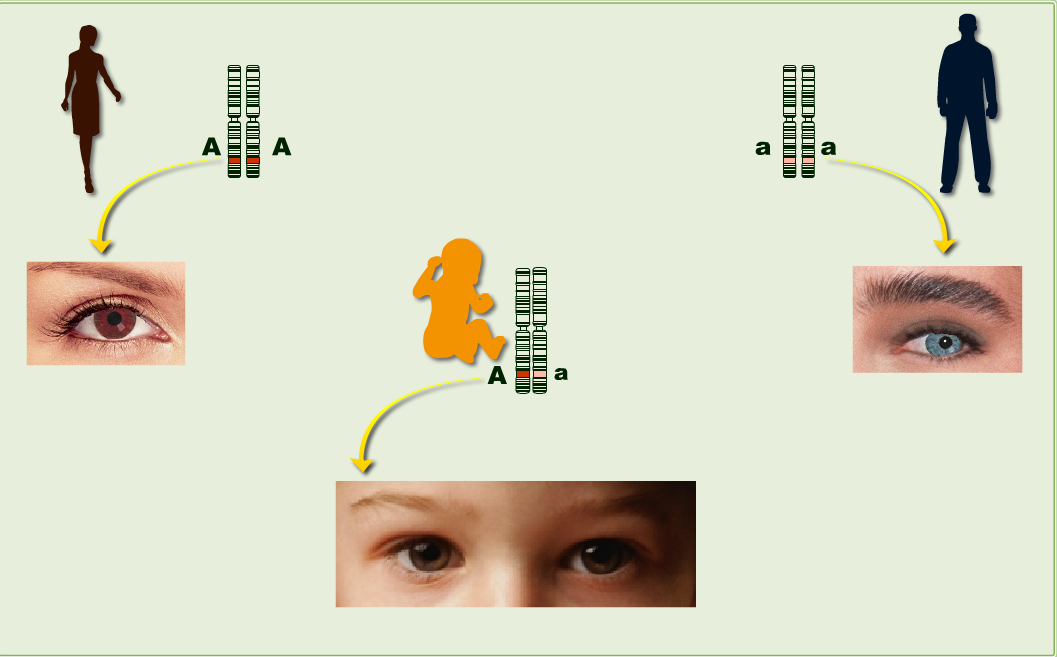 Терминология
Гомозиготный организм - имеющий два одинаковых  аллельных гена, формирующих какой-либо один признак.(АА, аа)
АА – гомозигота по доминантному признаку
аа – гомозигота по рецессивному признаку
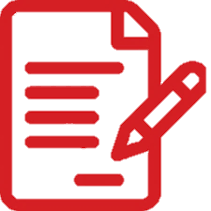 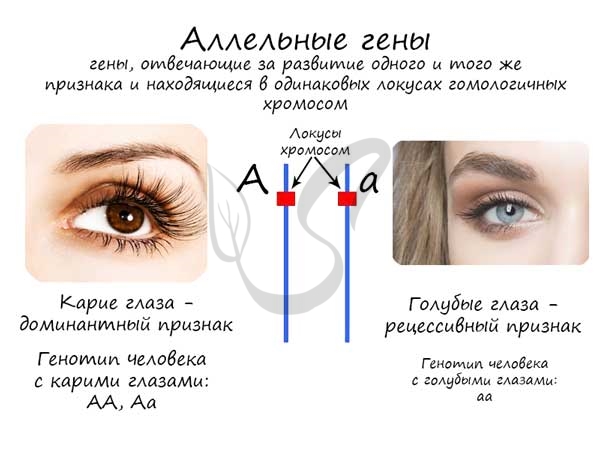 Терминология
Гетерозиготный организм - имеющий два разных  аллельных гена, один из которых-доминантный, а другой — рецессивный
Аа – гетерозигота
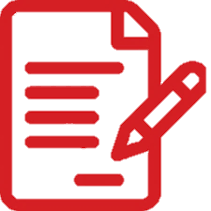 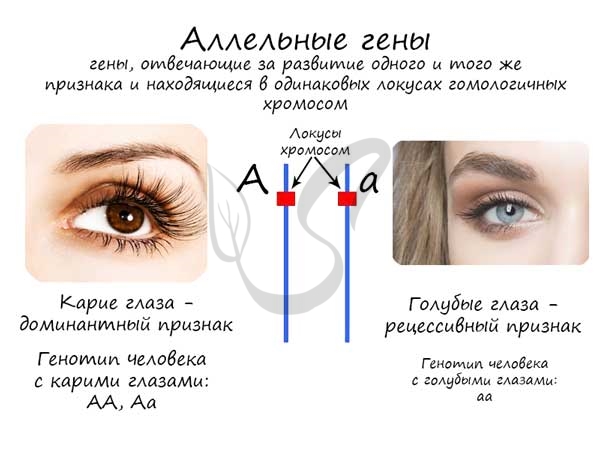 Символика
Р – родительская форма
♀ - женский знак
♂ - мужской знак
× - знак скрещивания
G - гаметы
А – доминантный ген
а – рецессивный ген 
F1 – гибрид первого поколения
Символика
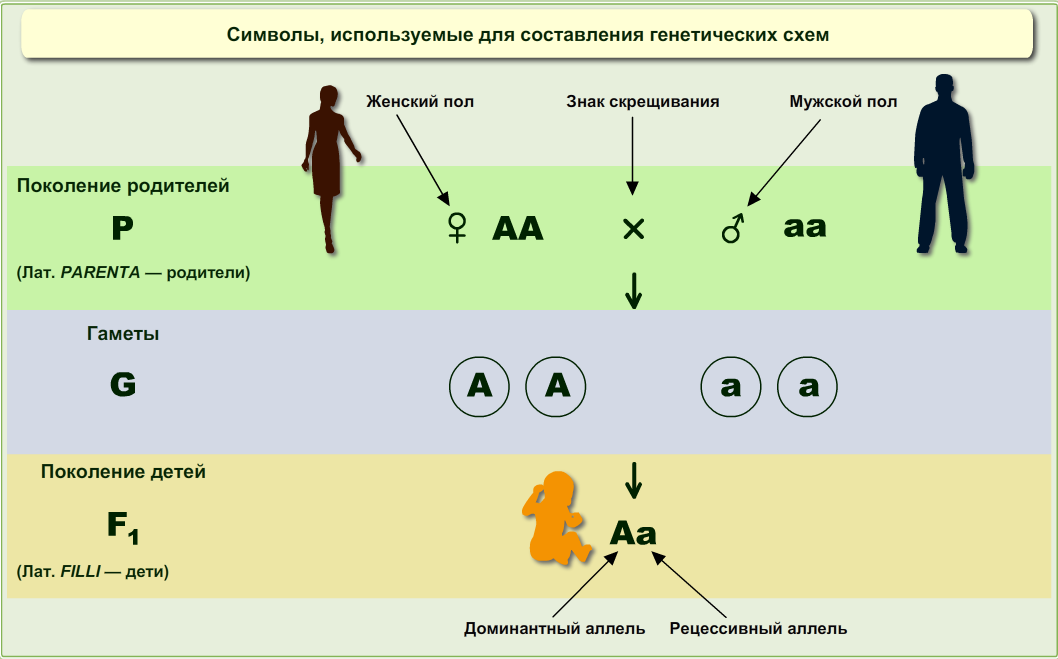